REVIEW3. Understanding Demand
State the law of demand.
The law of demand states that consumers buy more of a good when its price decreases.

Conversely, consumers buy less of a good when its price increases.

Consumers love low prices.
Provide an example of the substitution effect.
When the price of orange juice rises, consumers substitute cheaper apple juice for orange juice.
What is a demand schedule?
A demand schedule records the quantity
demanded at various prices.
What is a demand curve?
A demand curve is a representation of  
Demand schedule displayed on a graph.
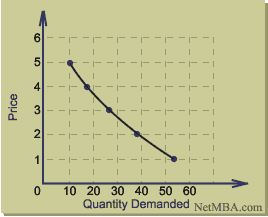 How does the income effect lead to the law of demand?
The income effect is the change in consumption resulting from a change in income.

In other words, when prices rise, your money buys less. 

Higher prices reduce your purchasing power. This equals a drop in demand.